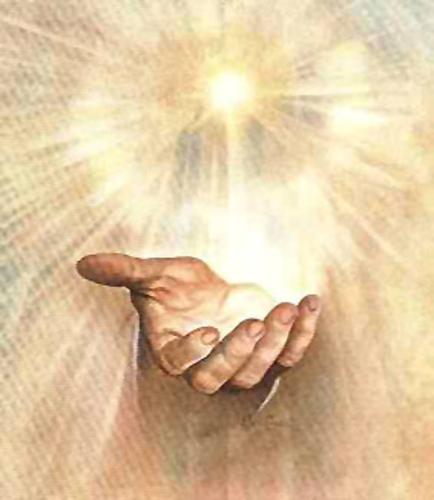 賜生命聖靈的律
羅 8:1-4 如今，那些在基督耶穌裡的就不定罪了。  (2)  因為賜生命聖靈的律，在基督耶穌裡釋放了我，使我脫離罪和死的律了。  (3)  律法既因肉體軟弱，有所不能行的，神就差遣自己的兒子，成為罪身的形狀，作了贖罪祭，在肉體中定了罪案，  (4)  使律法的義成就在我們這不隨從肉體、只隨從聖靈的人身上。
羅 8:1-4 如今，那些在基督耶穌裡的就不定罪了。  (2)  因為賜生命聖靈的律，在基督耶穌裡釋放了我，使我脫離罪和死的律了。  (3)  律法既因肉體軟弱，有所不能行的，神就差遣自己的兒子，成為罪身的形狀，作了贖罪祭，在肉體中定了罪案，  (4)  使律法的義成就在我們這不隨從肉體、只隨從聖靈的人身上。
罪與死的律賜生命聖靈的律
靠己與靠聖靈的不同
聖靈的律所產生的生命效益
聖靈的律所產生的生命效益1. 不被定罪
聖靈的律所產生的生命效益1. 不被定罪2. 從罪和死的律中得到了釋放
聖靈的律所產生的生命效益1. 不被定罪2. 從罪和死的律中得到了釋放3. 與主的生命聯合
聖靈的律所產生的生命效益1. 不被定罪2. 從罪和死的律中得到了釋放3. 與主的生命聯合4. 結出聖靈/生命的果子
順從聖靈的學習1. 要聽信從主的話約 6:63  叫人活著的乃是靈，肉體是無益的。我對你們所說的話就是靈，就是生命。
順從聖靈的學習2. 要學習尋求與順服聖靈在心中的感動交通提前 5:19  不要消滅聖靈的感動
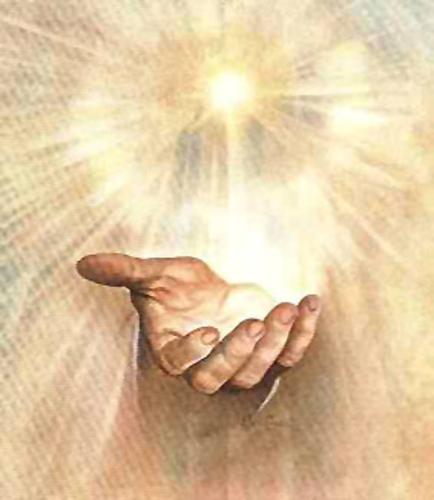 賜生命聖靈的律基督裏的生命方式